1
A Case Study of Traffic Locality in Internet P2P Live Streaming Systems
Yao Liu @ George Mason University
	     Lei Guo  @ Yahoo! Inc.
	         Fei Li  @ George Mason University
    Songqing Chen @ George Mason University
Background
2
Internet P2P applications are very popular


P2P traffic has accounted for over 65% of the 
	Internet Traffic.
Participating peers not only download, but also contribute their upload bandwidth.
Scalable and cost-effective to be deployed for content owners and distributors.
Specifically, file sharing and streaming contribute the most P2P traffic.
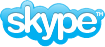 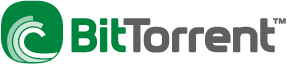 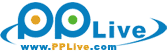 Overlay vs. Underlay
3
Network-oblivious peering strategy
BLIND overlay connection
Does not consider the underlying network topology
Increases cross-ISP traffic
Wastes a significant amount of Internet bandwidth
50%-90% of existing local pieces in active users are downloaded externally
Karagiannis et al. on BitTorrent, a university network (IMC 2005)
Degrades user perceived performance
Related Work
4
Biased neighbor selection
Bindal et al. (ICDCS 2006)
P4P: ISP-application interfaces
Xie et al. (SIGCOMM 2008) 
Ono: leverage existing CDN to estimate distance
Choffnes et al. (SIGCOMM 2008)
Require either ISP or CDN support
Aim at P2P file-sharing systems
How about Internet P2P Streaming systems?
Play-while-downloading instead of open-after-downloading
Stable bandwidth requirement
Our Contributions
5
Examine the traffic locality in a practical P2P streaming system.
We found traffic locality is HIGH in current PPLive system.
Such high traffic locality is NOT due to CDN or ISP support.
Outline
6
Overview
Returned peer IP addresses
Traffic Locality
Response time
Traffic contribution distribution
Round-trip Time
Overview of PPLive
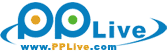 7
PPLive is a free P2P based IPTV application.
First released in December 2004.
One of the largest P2P streaming network in the world.
Live Streaming
150 channels
VoD Streaming
Thousands
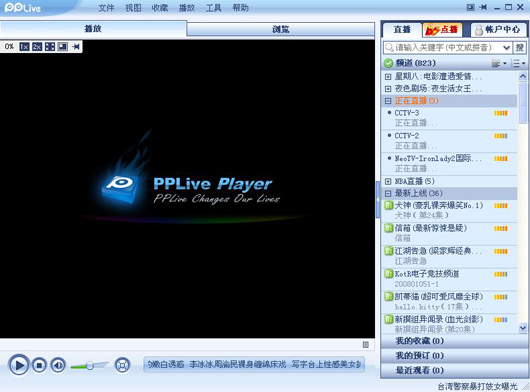 Overview of PPLive
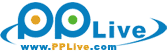 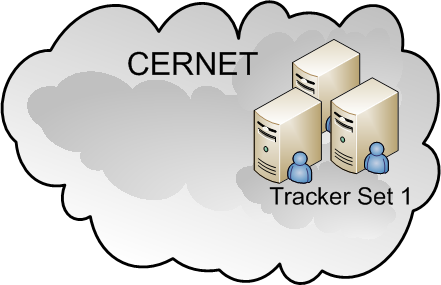 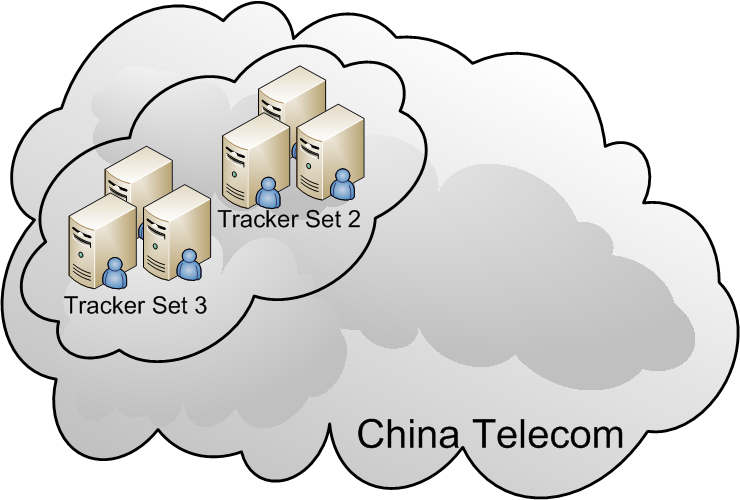 8
(6)
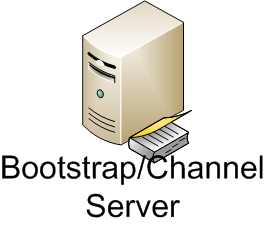 (5)
(5)
(1)
(3)
(6)
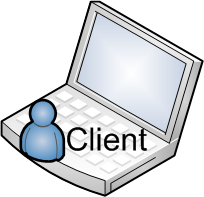 (2)
(4)
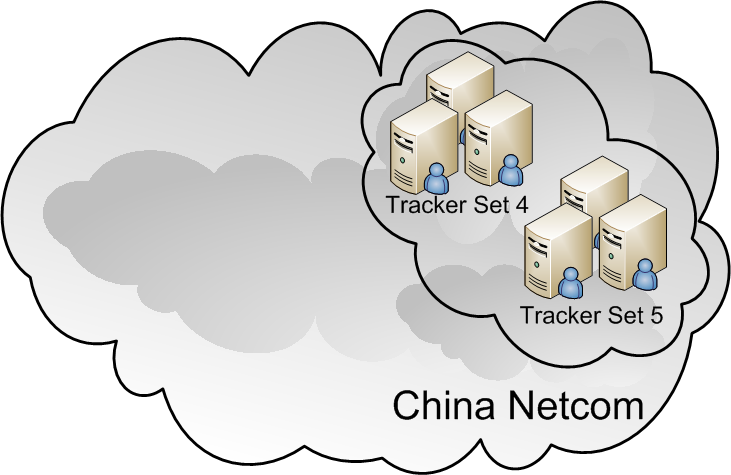 (5)
(6)
Overview of PPLive
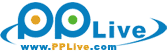 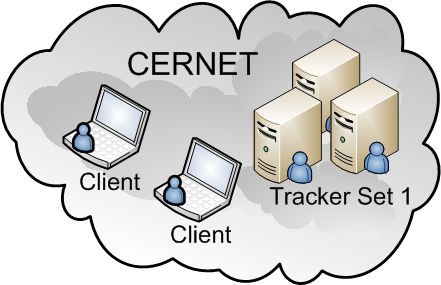 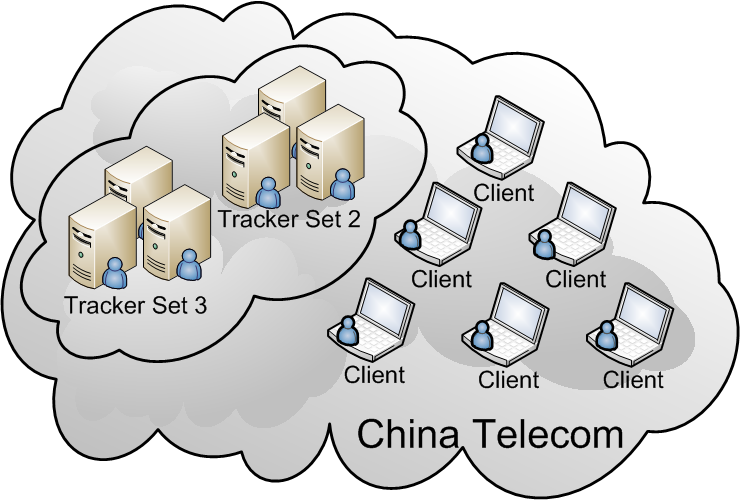 9
(6)
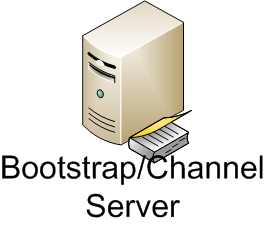 (5)
(5)
(1)
(3)
(6)
Peerlist Request
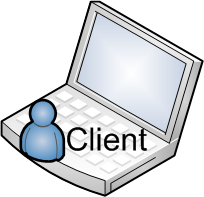 Data Request
(2)
(4)
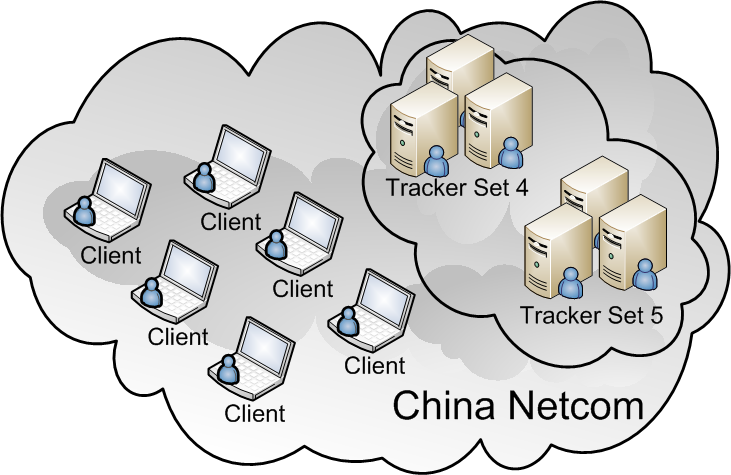 (5)
(6)
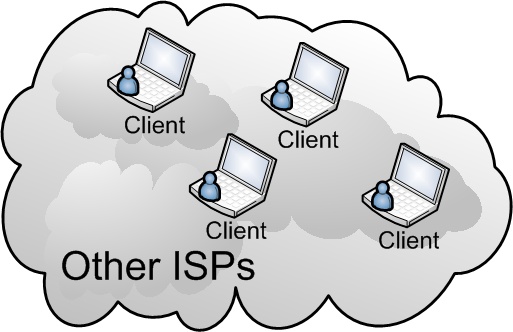 Methodology
10
PPLive 1.9
Four Weeks
Oct 11th 2008 – Nov 7th 2008
Collect all in-out traffic at deployed clients
Residential users in China
China Telecom
China Netcom
China Unicom
China Railway Network
University campus users in China
CERNET
USA-Mason
TELE
CNC
OtherCN
CER
Methodology (Cont’)
11
Watch popular and unpopular channels at the same time
Analyze packet exchanges among peers
Returned peer lists
Actually connected peers
Traffic volume transferred
Outline
12
Overview
Returned peer IP addresses
Traffic Locality
Response time
Traffic contribution distribution
Round-trip Time
Returned peers (with duplicate)
13
China-TELE watching Popular
China-TELE watching unpopular
# of returned addresses
# of returned addresses
Returned peers (with duplicate) cont.
14
China-TELE watching Popular
China-TELE watching unpopular
TELE
CNC
# of returned addresses
# of returned addresses
CER_p
OTHER_p
CNC_p
TELE_p
CNC_p
TELE_p
CER_s
CNC_s
TELE_s
Outline
15
Overview
Returned peer IP addresses
Traffic Locality
Response time
Traffic contribution distribution
Round-trip Time
Traffic Locality
16
China-TELE watching Popular
China-TELE watching unpopular
# of data transmissions
TELE
CNC
TELE
CNC
# of bytes
TELE
CNC
TELE
CNC
Four-week results
17
Popular Channel
Unpopular Channel
80%
90%
Traffic Locality (%)
60%
40%
Summary (1)
18
PPLive achieves strong ISP-level traffic locality, especially for popular channels.
How such high traffic locality is achieved?
19
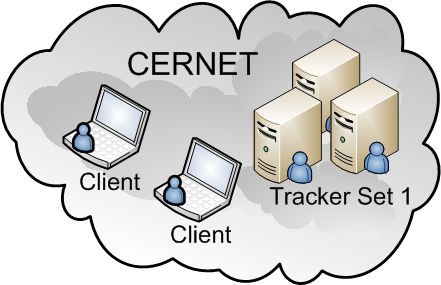 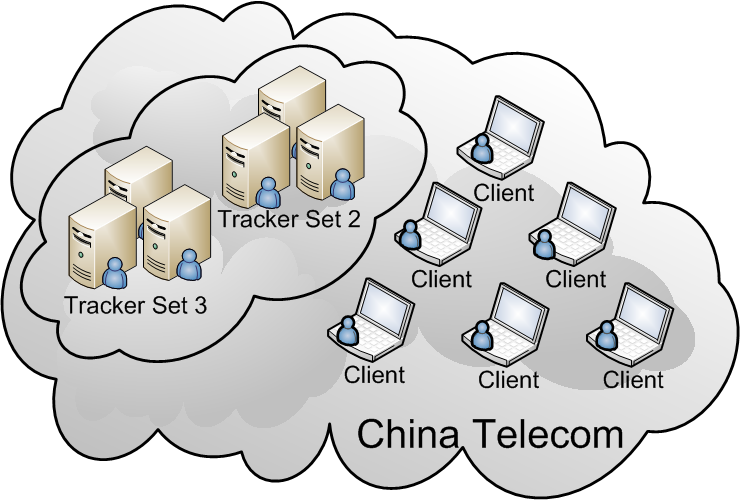 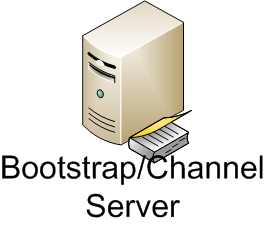 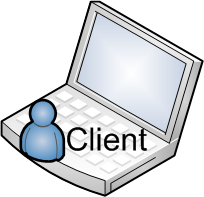 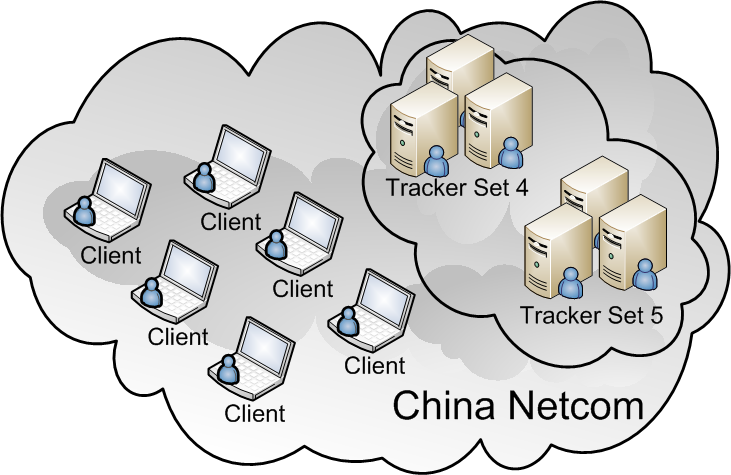 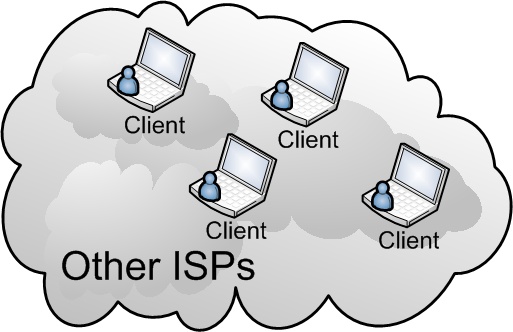 Outline
20
Overview
Returned peer IP addresses
Traffic Locality
Response time
Traffic contribution distribution
Round-trip Time
Peer-list Request response time
21
China-TELE peer watching popular channel
Response Time (sec)
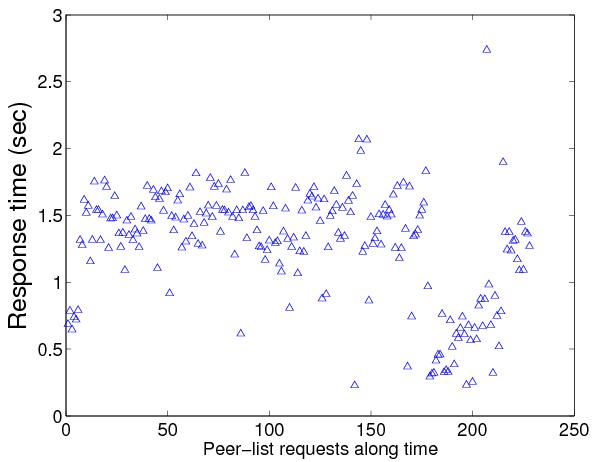 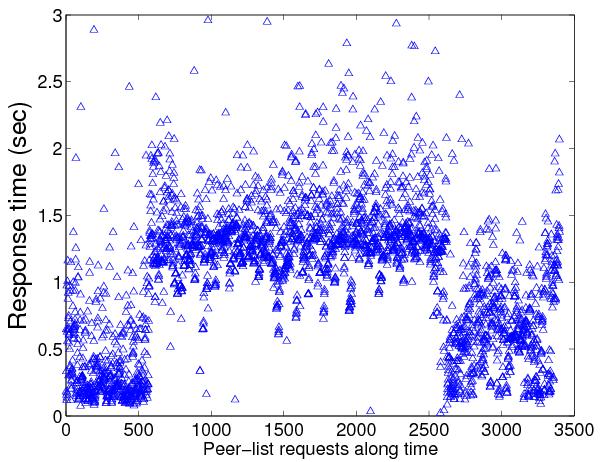 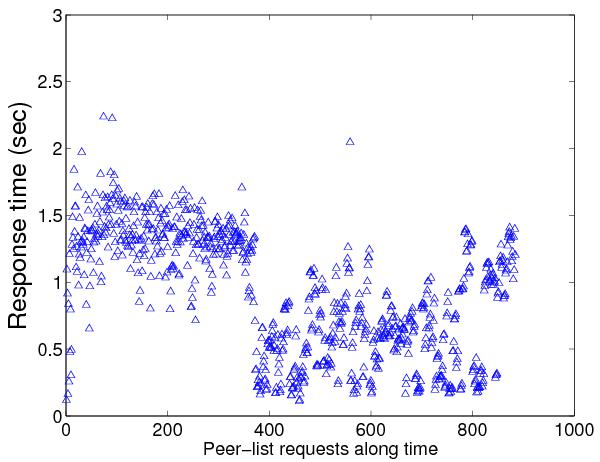 3500
250
1000
TELE peers: 1.1482s
CNC peers: 1.5640s
OTHER peers: 0.9892s
(CERNET, OtherCN, Foreign)
First 500 requests to 
TELE peers
Peer-list Request response time
22
Data Request response time
23
Summary (2)
24
PPLive achieves strong ISP-level traffic locality, especially for popular channels.
Peers in the same ISP tend to respond faster, causing high ISP-level traffic locality.
Outline
25
Overview
Returned peer IP addresses
Traffic Locality
Response time
Traffic contribution distribution
Round-trip Time
Distribution of Connected Peers (unique)
TELE
TELE
26
120
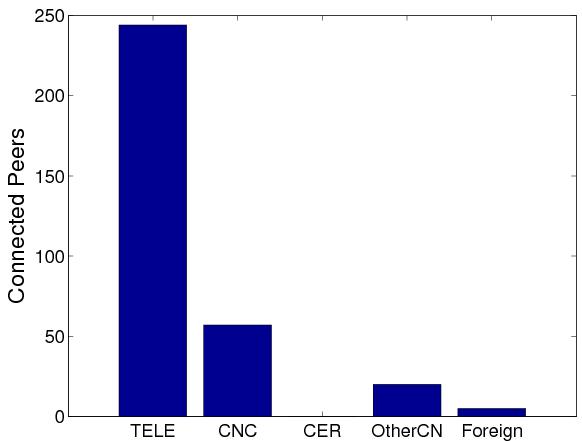 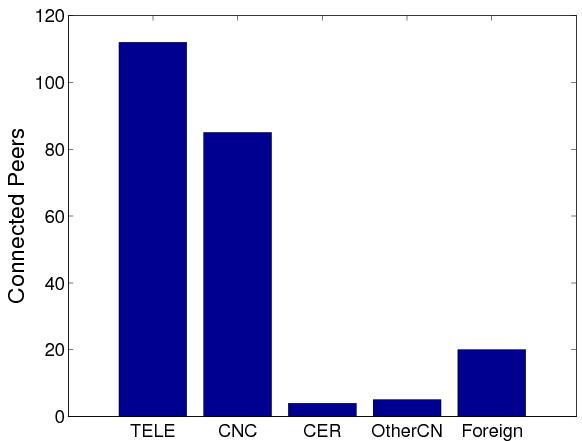 250
Connected Peers
Connected Peers
CNC
China-TELE popular
China-TELE unpopular
45
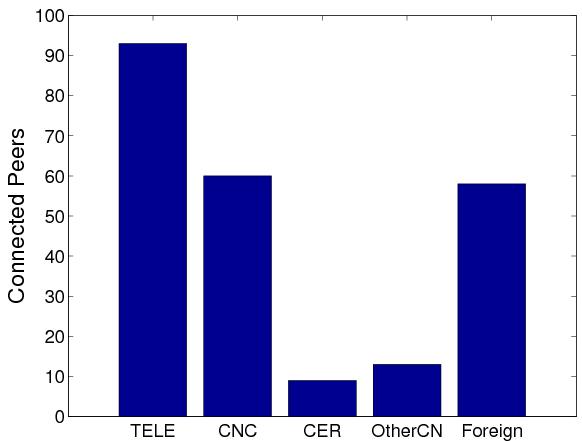 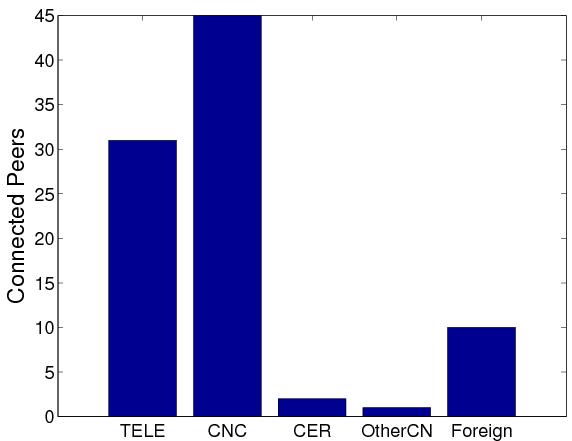 100
Connected Peers
Connected Peers
Foreign
Foreign
USA-Mason popular
USA-Mason unpopular
log y
y
slope: -a
heavy tail
log i
i
Data Request Distribution
27
Zipf distribution (power law)
fat head
thin tail
Characterizes the property of scale invariance
Heavy tailed, scale free
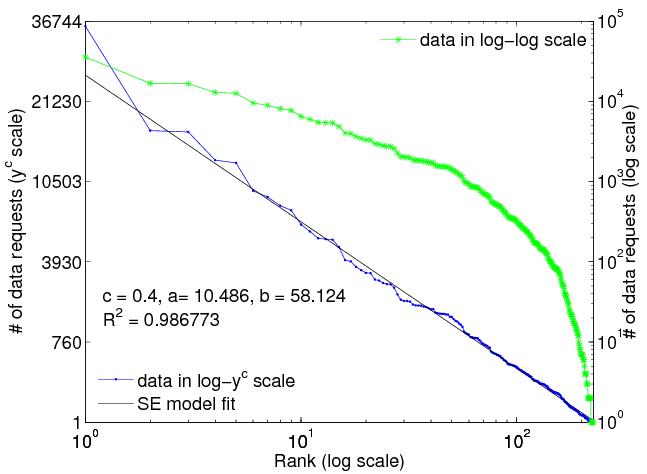 log scale
log scale in x axis
China-TELE unpopular
log y
y
log y
yc
fat head
slope: -a
slope: -a
b
heavy tail
thin tail
log i
i
log i
log i
Zipf model and SE model
28
Zipf distribution (power law)
SE distribution
Characterizes the property of scale invariance
Heavy tailed, scale free
fat head and thin tail in log-log scale
straight line in logx-yc scale (SE scale)
c: stretch factor
Data Request Distribution
29
fat head
thin tail
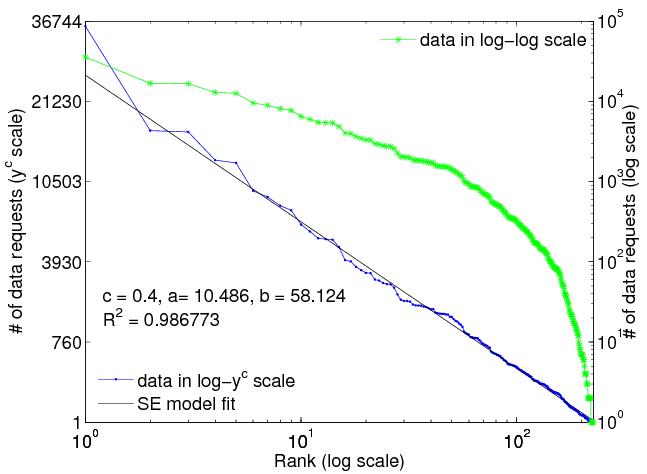 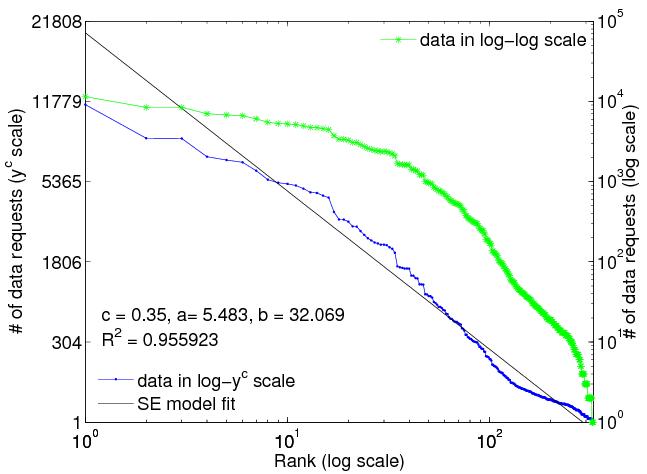 # of data requests
(powered scale yc)
# of data requests
(log scale)
log scale in x axis
China-TELE popular
China-TELE unpopular
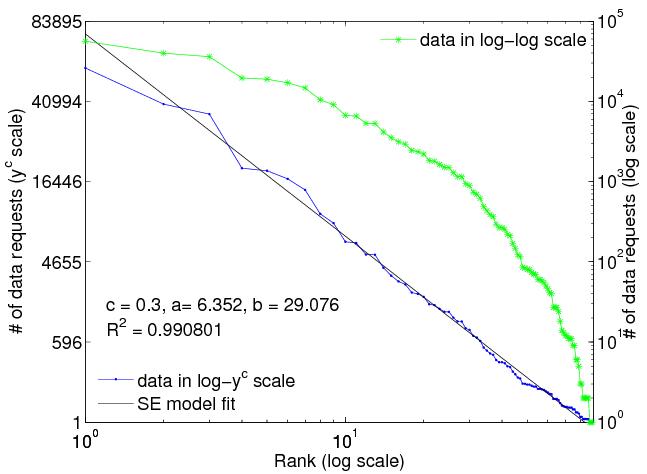 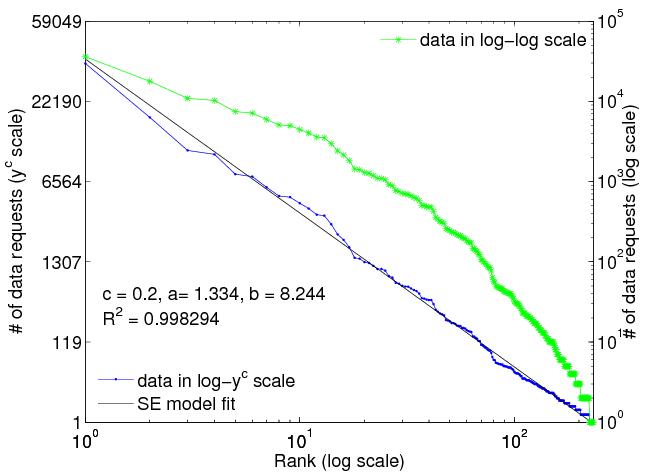 USA-Mason popular
USA-Mason unpopular
CDF of Peers’ Traffic Contributions
30
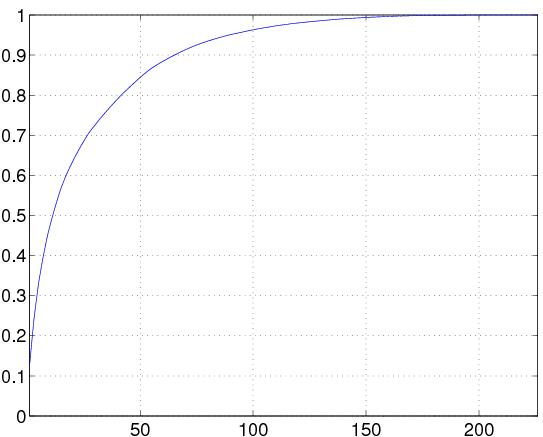 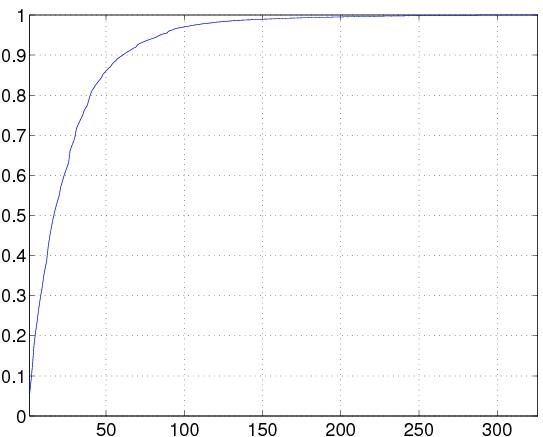 73%
67%
China-TELE popular
China-TELE unpopular
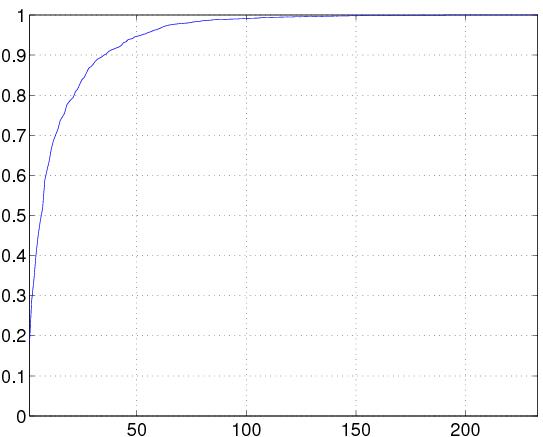 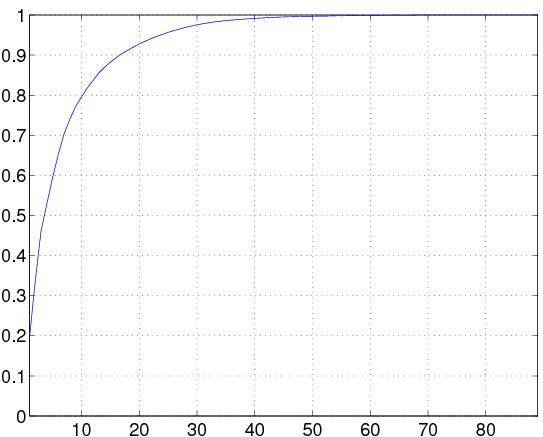 82%
77%
USA-Mason popular
USA-Mason unpopular
Summary (3)
31
PPLive achieves strong ISP-level traffic locality, especially for popular channels.
Peers in the same ISP tend to respond faster, causing high ISP-level traffic locality.
At peer-level, data requests made by a peer also have strong locality.
Outline
32
Overview
Returned peer IP addresses
Traffic Locality
Response time
Traffic contribution distribution
Round-trip Time
Round-trip Time
33
-0.654
-0.396
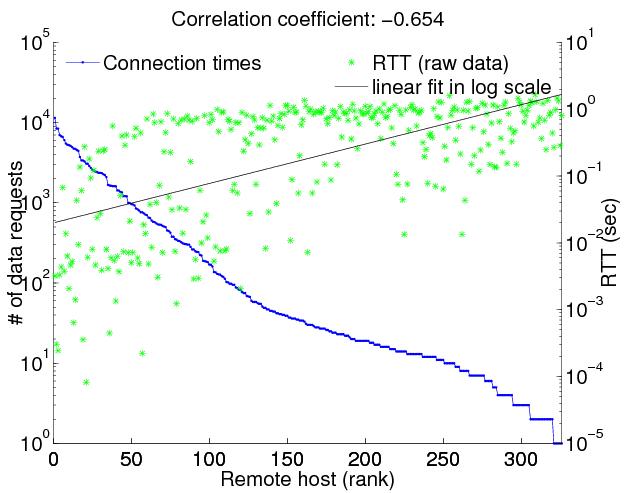 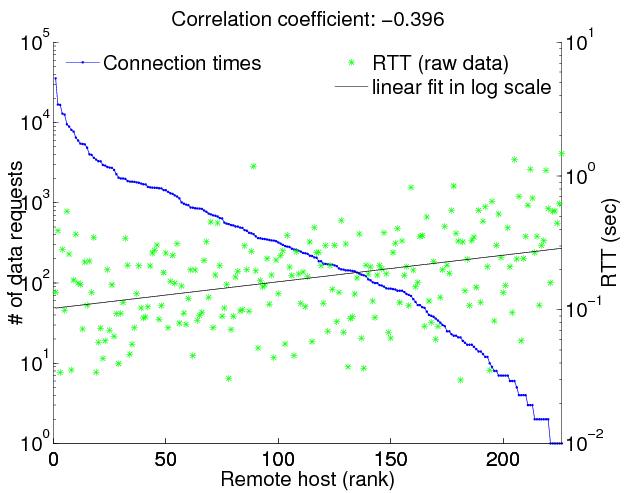 # of data requests
RTT (sec)
Remote host (rank)
China-TELE popular
China-TELE unpopular
-0.679
-0.450
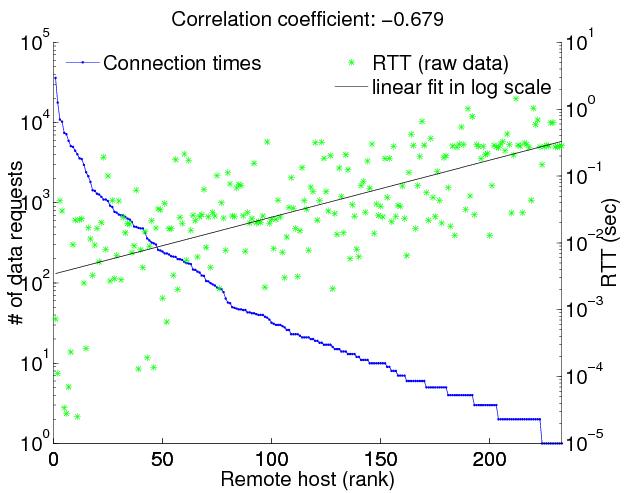 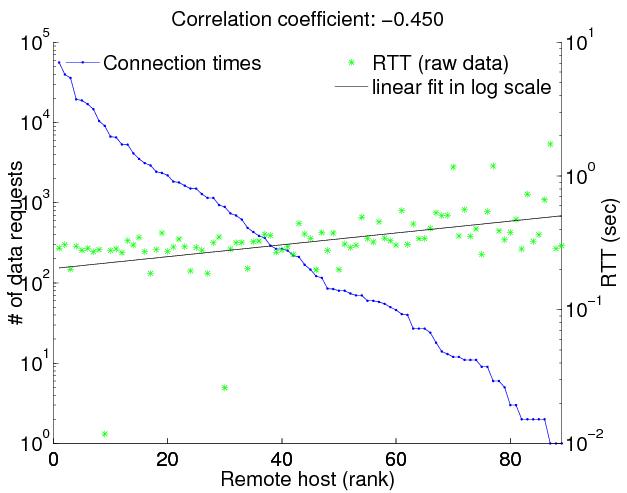 USA-Mason popular
USA-Mason unpopular
Summary (4)
34
PPLive achieves strong ISP-level traffic locality, especially for popular channels.
Peers in the same ISP tend to respond faster, causing high ISP-level traffic locality.
At peer-level, data requests made by a peer also have strong locality.
Top connected peers have smaller Round-trip time values to our probing clients.
Conclusion
35
PPLive traffic is highly localized at ISP-level.
Achieved without any special requirement such as ISP or CDN support like P4P and Ono.
Uses a decentralized, latency based, neighbor referral policy.
Automatically addresses the topology mismatch issue to a large extent.
Enhances both user- and network- level performance.